IDEAS CREATIVAS PARA CUMPLIR LA MISIÓN
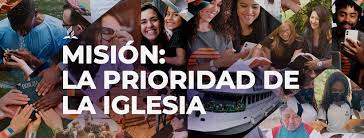 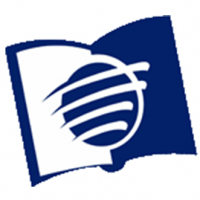 ESCUELA SABÁTICA
IGLESIA ADVENTISTA DEL 7° DÍA
SERVICIO DE CANTO
# 518 “Jesús está buscando voluntarios hoy”, 
# 558 “Ama a tus prójimos”, # 568 “Hay lugar en la amplia viña”
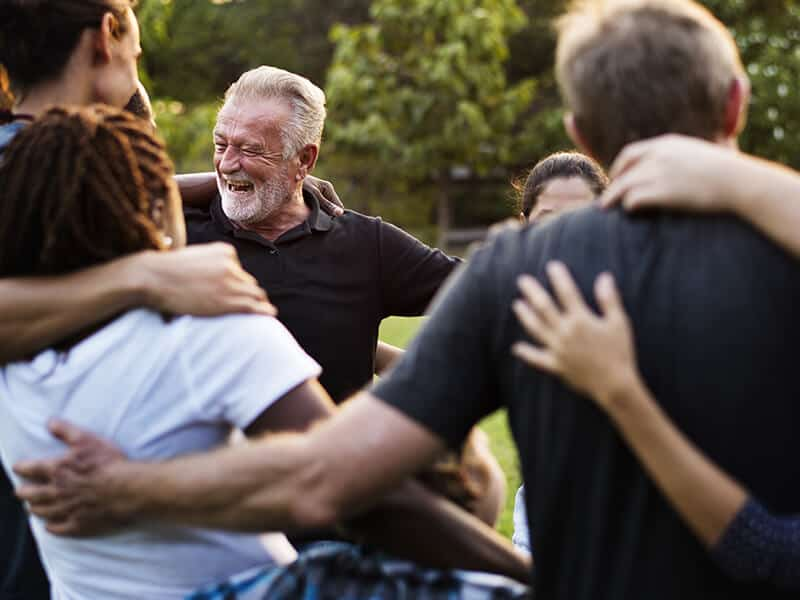 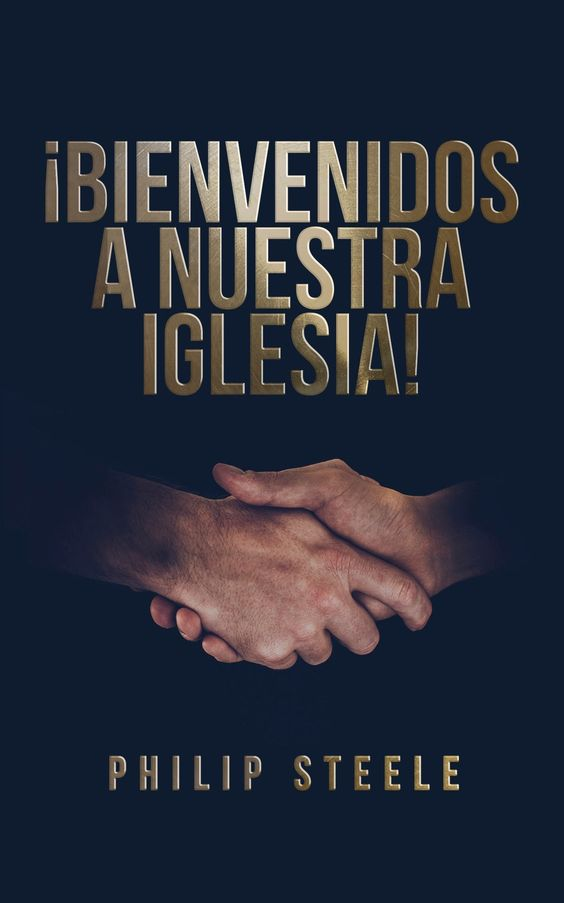 PROPÓSITO
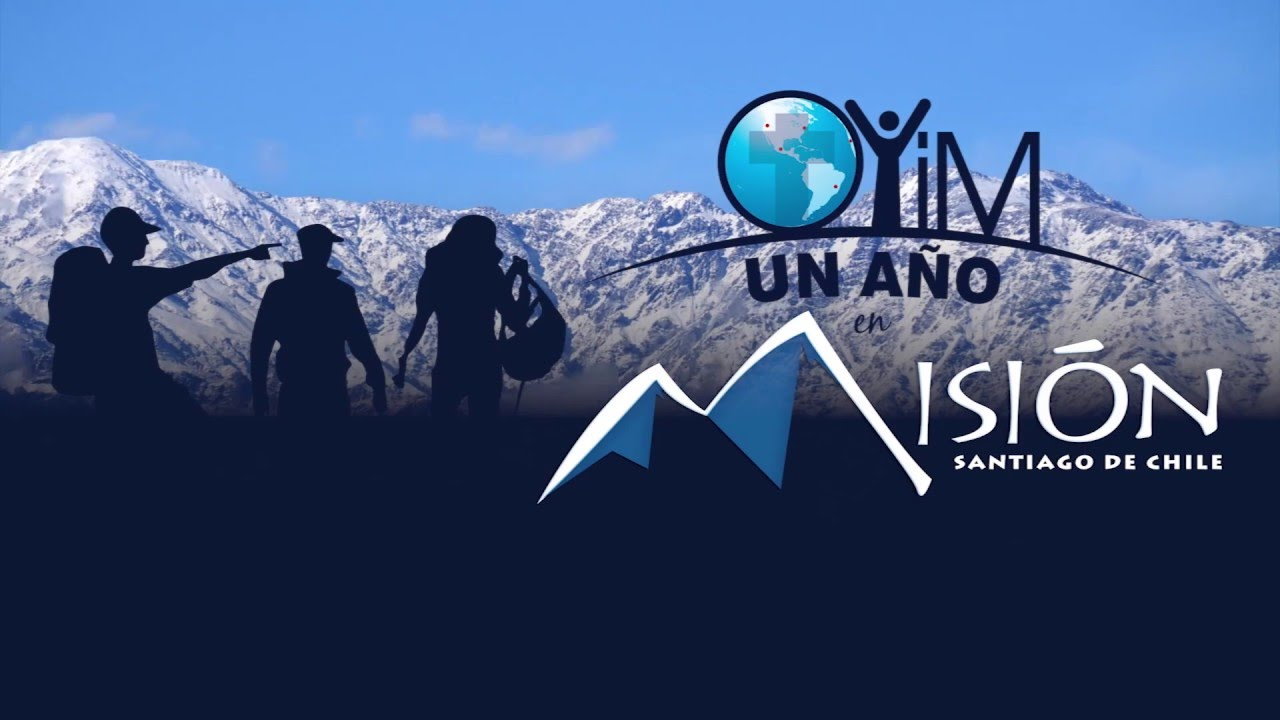 Presentar algunas ideas para cumplir la misión de predicar el evangelio de Jesús y motivar en la ganancia de almas.
LECTURA BÍBLICA
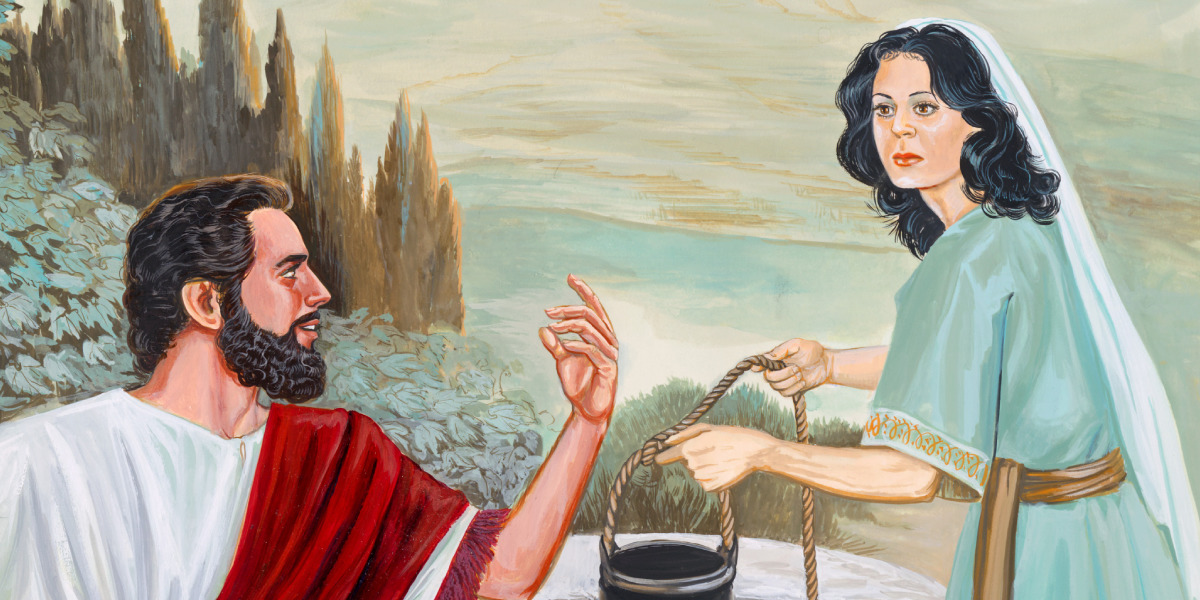 Un ejemplo de este ministerio lo encontramos en: 
Leer Juan 4:6-7. “La influencia personal es un poder.” SC, 149.
ORACIÓN DE RODILLAS
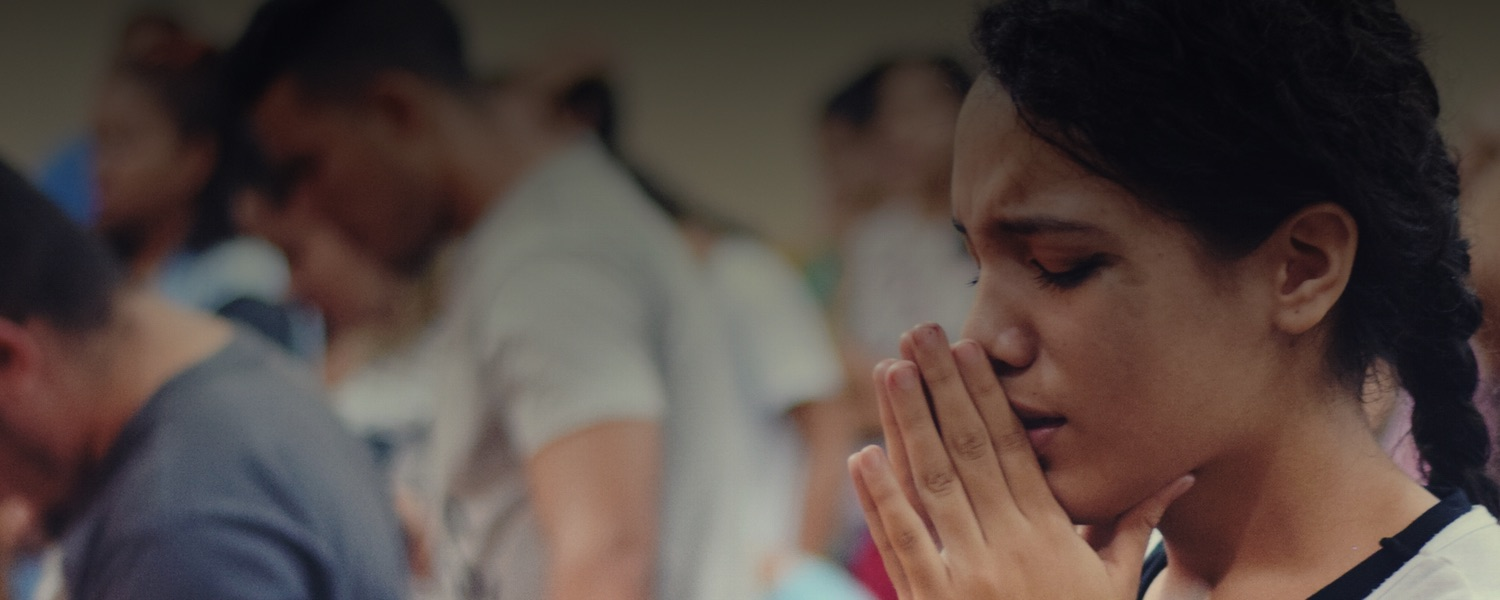 INTRODUCCIÓN
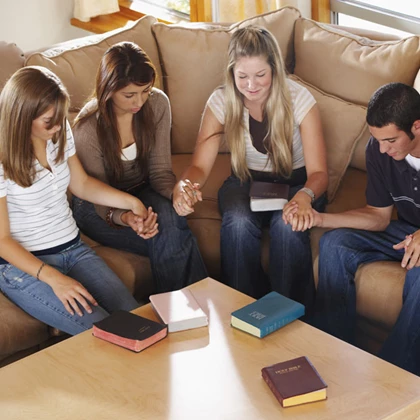 Muchos grupos pequeños; solo se han concretado a reunirse, estudiar y convivir, dejando a un 
lado el cumplimiento de la misión en la predicación del evangelio de Jesucristo y ganancia de 
almas.
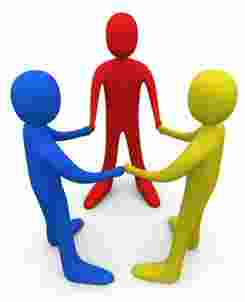 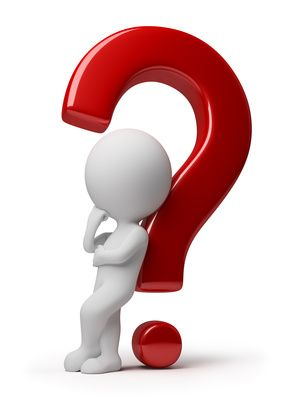 El resultado ha sido la incredulidad en la funcionalidad de los grupos pequeños, en este 
programa veremos algunas ideas que les ayudarán a continuar.
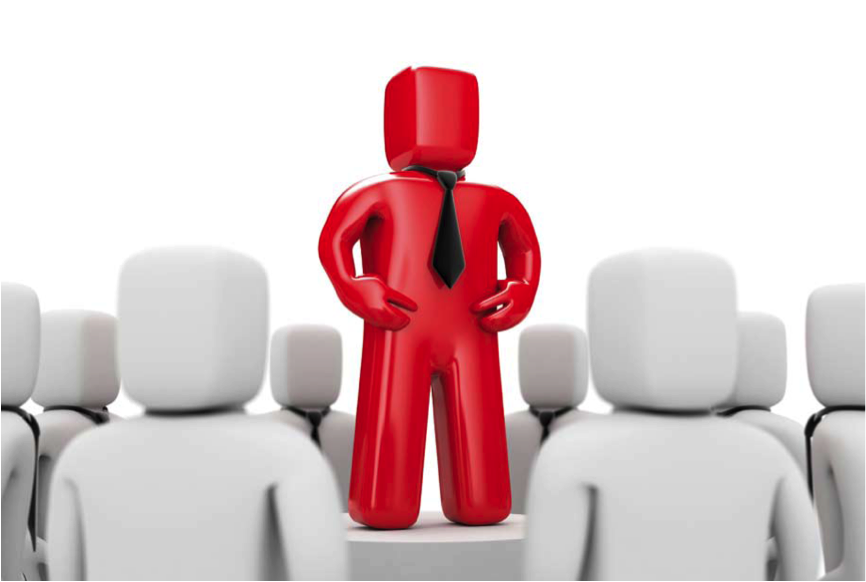 El compromiso y la responsabilidad del líder juega un papel muy importante en la 
consolidación del grupo.
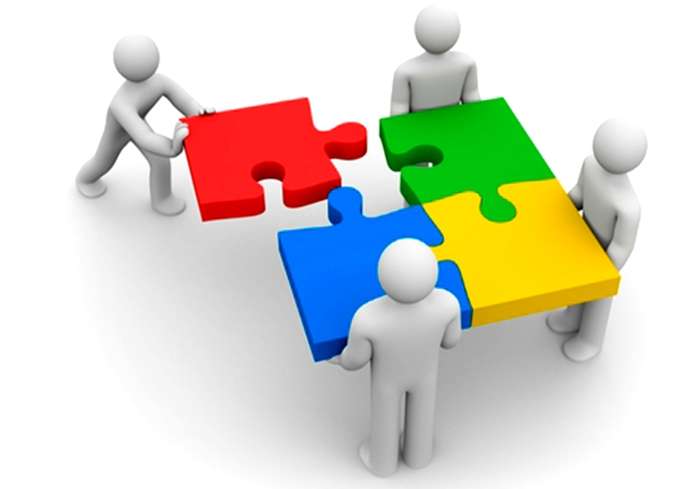 b) Un grupo pequeño debe de tener bien claro su propósito y sus objetivos.
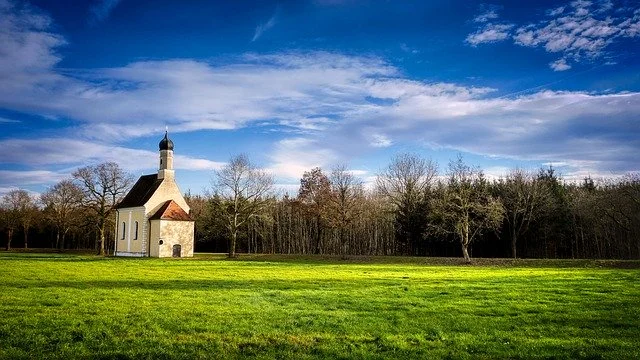 c) La ubicación del grupo pequeño debe ser un lugar estratégico, con el objetivo de plantar una nueva iglesia.
HIMNO DE ALABANZA
# 577
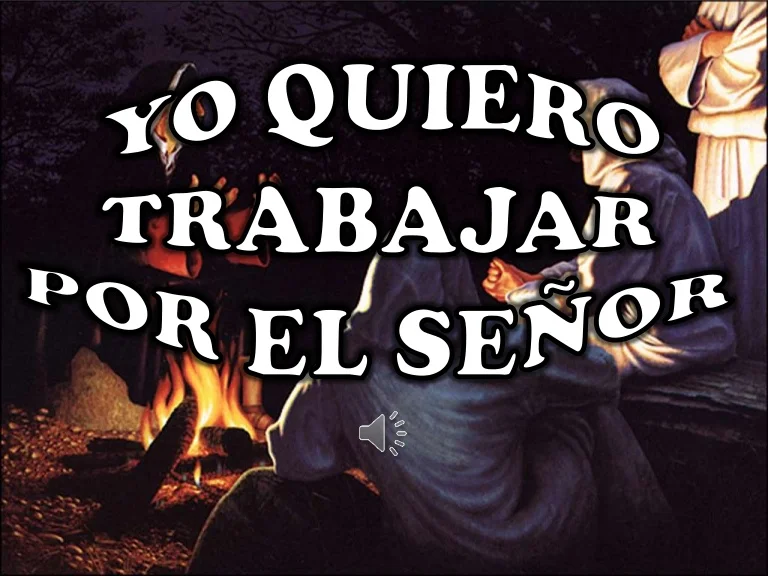 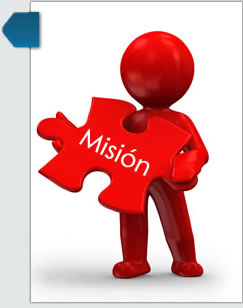 No debemos olvidar que el trabajo personal es vital para el cumplimiento de la misión. 
Observemos algunas gemas; 
el ejemplo de Jesús.
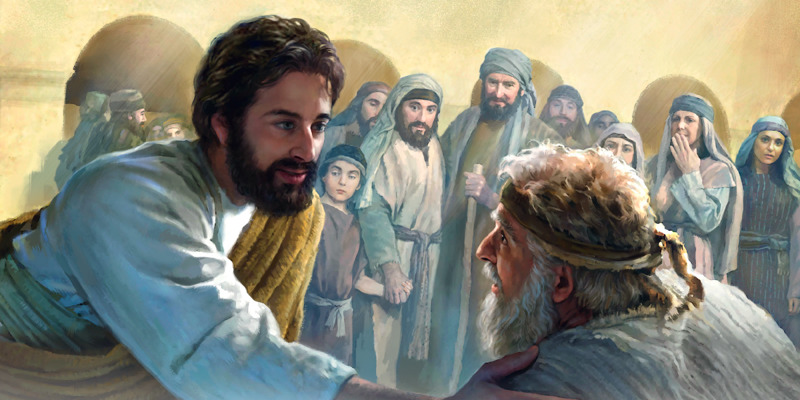 “La obra de Cristo consistió mayormente en entrevistas personales”. SC, 146. 
 “El (Jesús) se acercaba a aquellos a quienes deseaba alcanzar”. SC, 147. 
 “Su intensa simpatía personal le ayudaba a ganar los corazones”. SC, 149. 
 “De igual importancia que los esfuerzos públicos especiales es la obra que se realiza de casa 
en casa”. SC, 142.
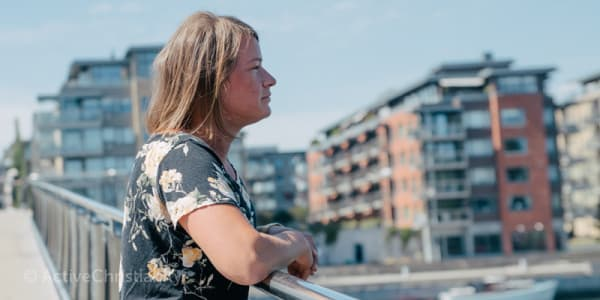 “Muchos están aguardando a que se les hable personalmente.” SC, 148.
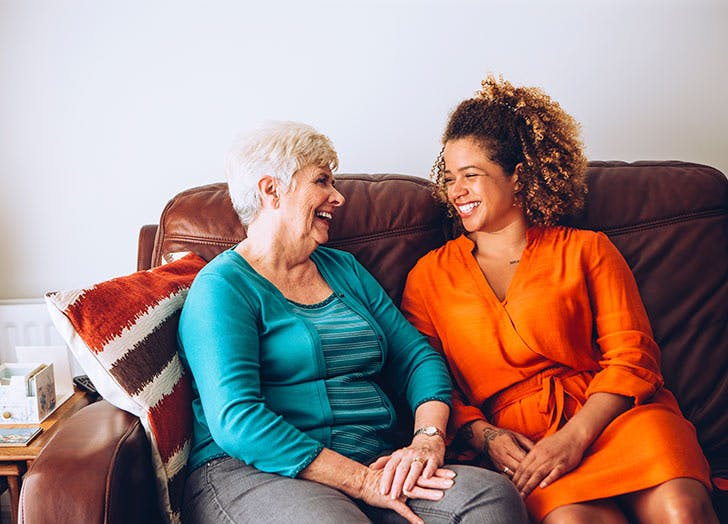 “Visitad a vuestros vecinos de una manera amigable y trabad relación con ellos.” 
SC, 115.
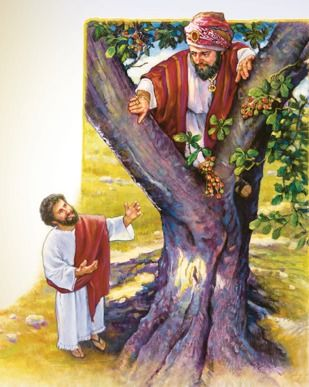 Lucas 19:5 “Cuando Jesús llegó a ese lugar, miró hacia arriba, y le dijo: ‘Zaqueo, date prisa, 
desciende, porque conviene que hoy me hospede en tu casa’”.
NUEVO HORIZONTE
MEJORAMIENTO
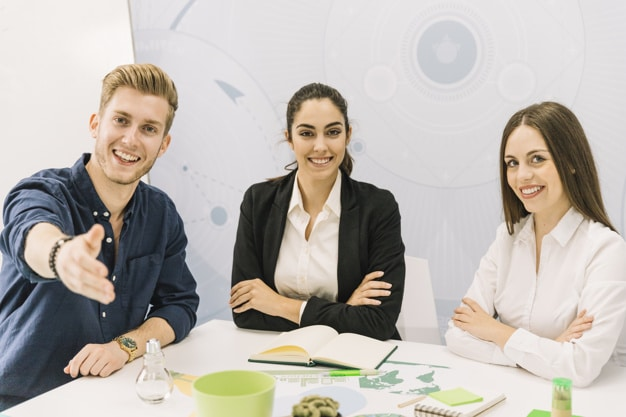 MEJORA PERSONAL
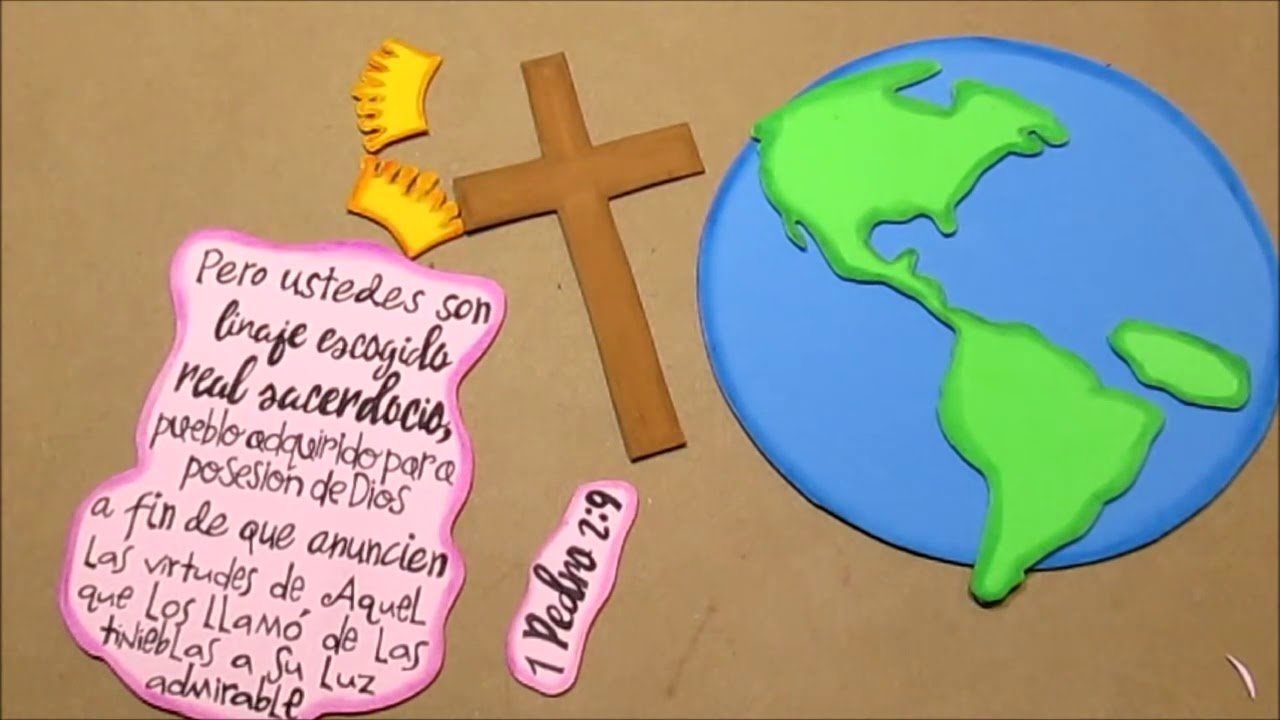 Cada miembro que compone la iglesia tiene un ministerio personal que cumplir porque todos 
somos sacerdotes para ministrar al mundo, así lo dice 1 Pedro 2:9 leer.
HIMNO ESPECIAL
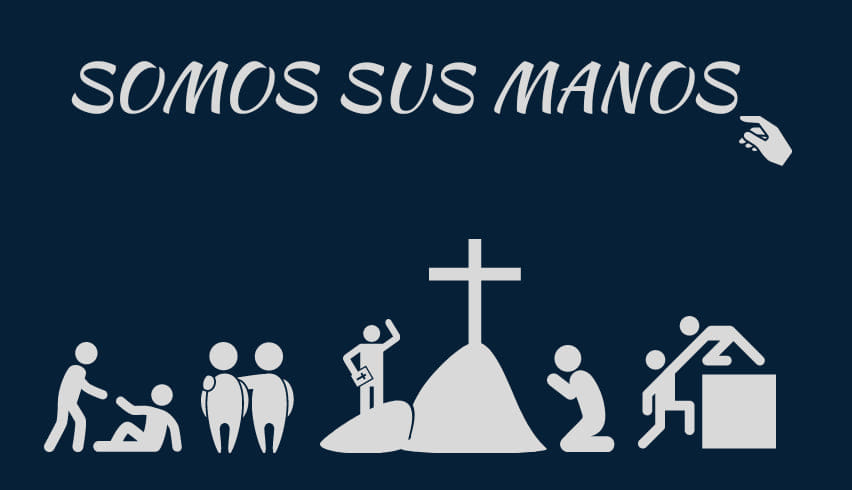 Sus manos somos
# 496
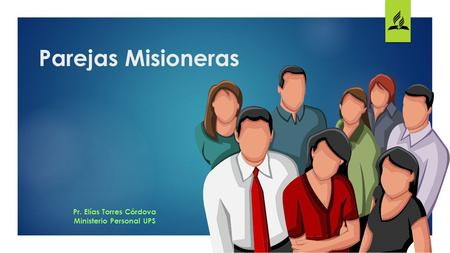 Por otro lado; la formación de parejas misioneras es clave en el cumplimiento de la misión:
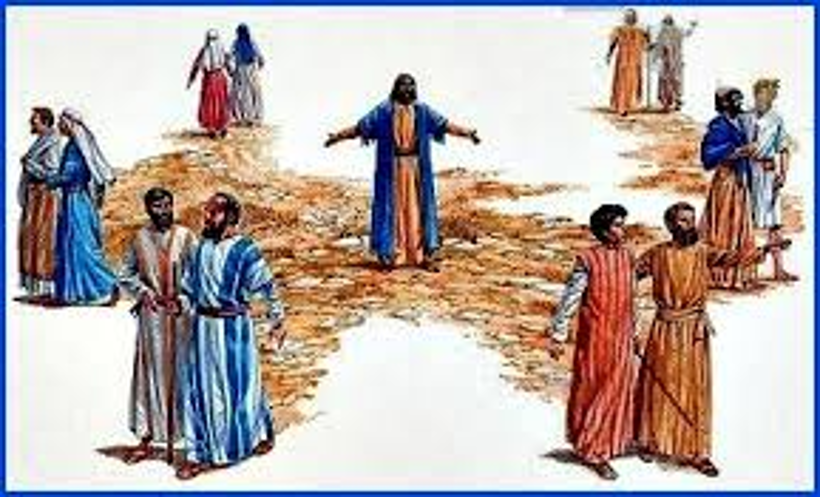 “Llamando a los doce en derredor de sí, Jesús les ordenó que fueran de dos en dos por los pueblos y aldeas” SC, 160
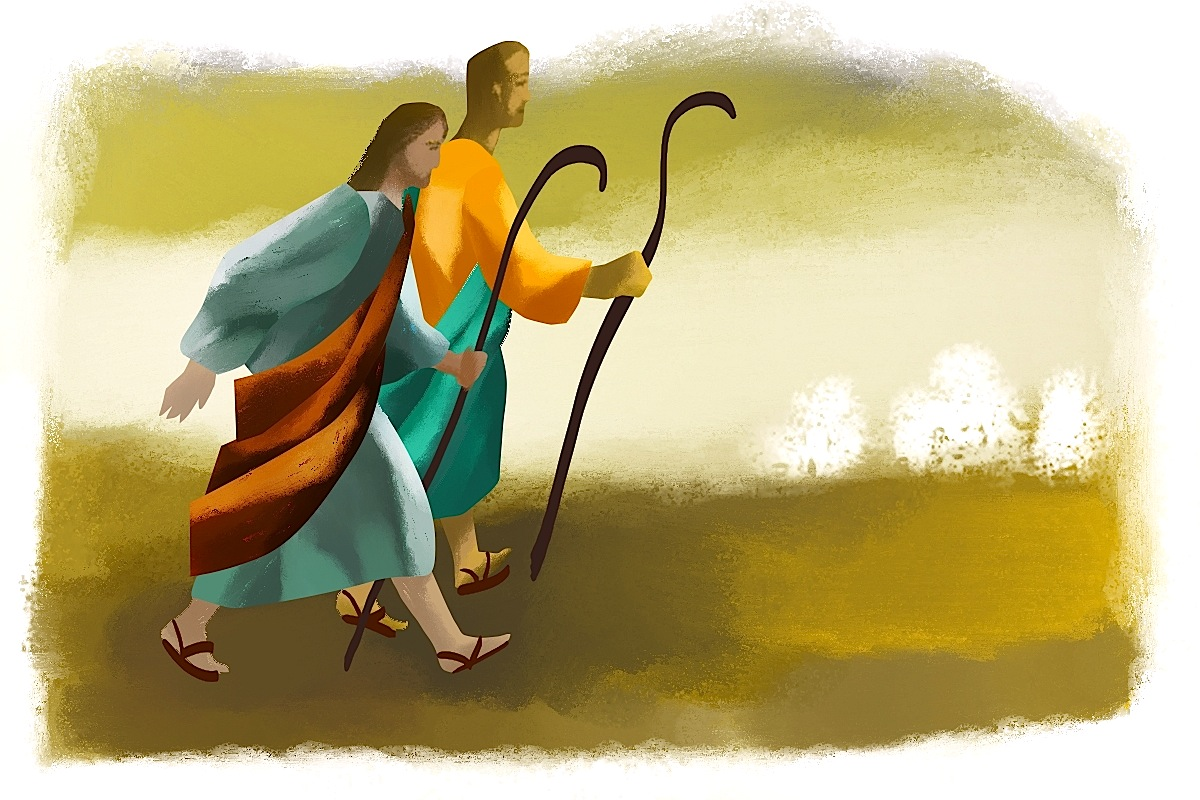 “Ninguno fue enviado solo, sino que el hermano iba asociado con el hermano, el amigo con el amigo” SC, 160.
MISIONERO MUNDIAL
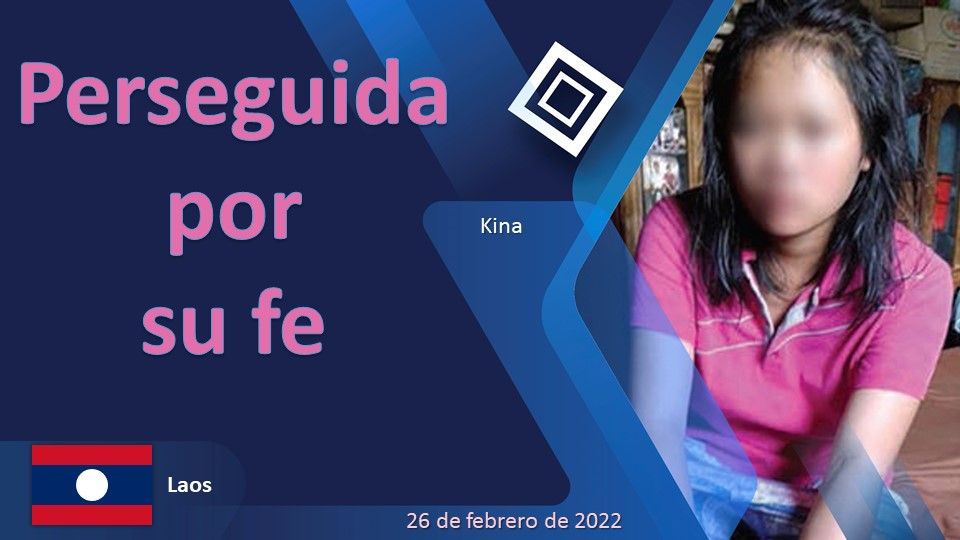 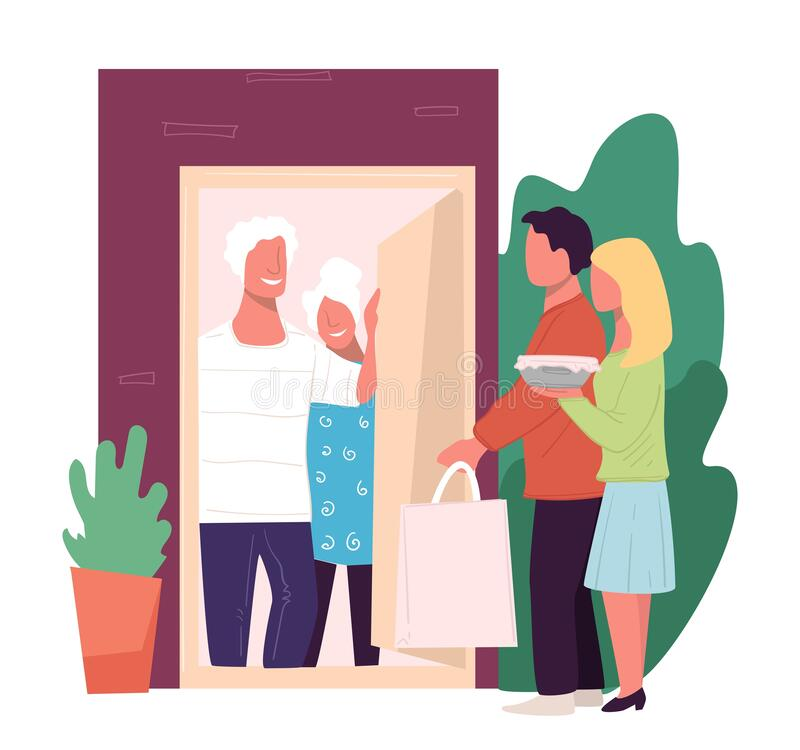 Pero qué deben hacer las parejas misioneras: 
 “Mis hermanos y hermanas, visitad a los que viven cerca de vosotros, y por la simpatía y 
la bondad procurad alcanzar sus corazones” SC, 144. 
 “No necesitan espaciarse en temas doctrinales; hablen ellos de la obra y el sacrificio de Cristo” SC. 142.
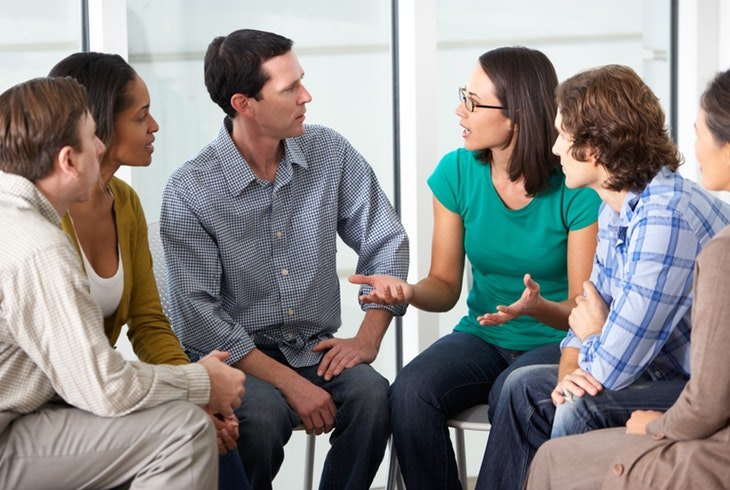  “Contadles cómo hallasteis a Jesús, y cuán bendecidos habéis sido desde que os pusisteis
a su servicio” SC, 156. 
 “Habladles de la alegría y del gozo que acompañan a la vida cristiana” SC, 156.
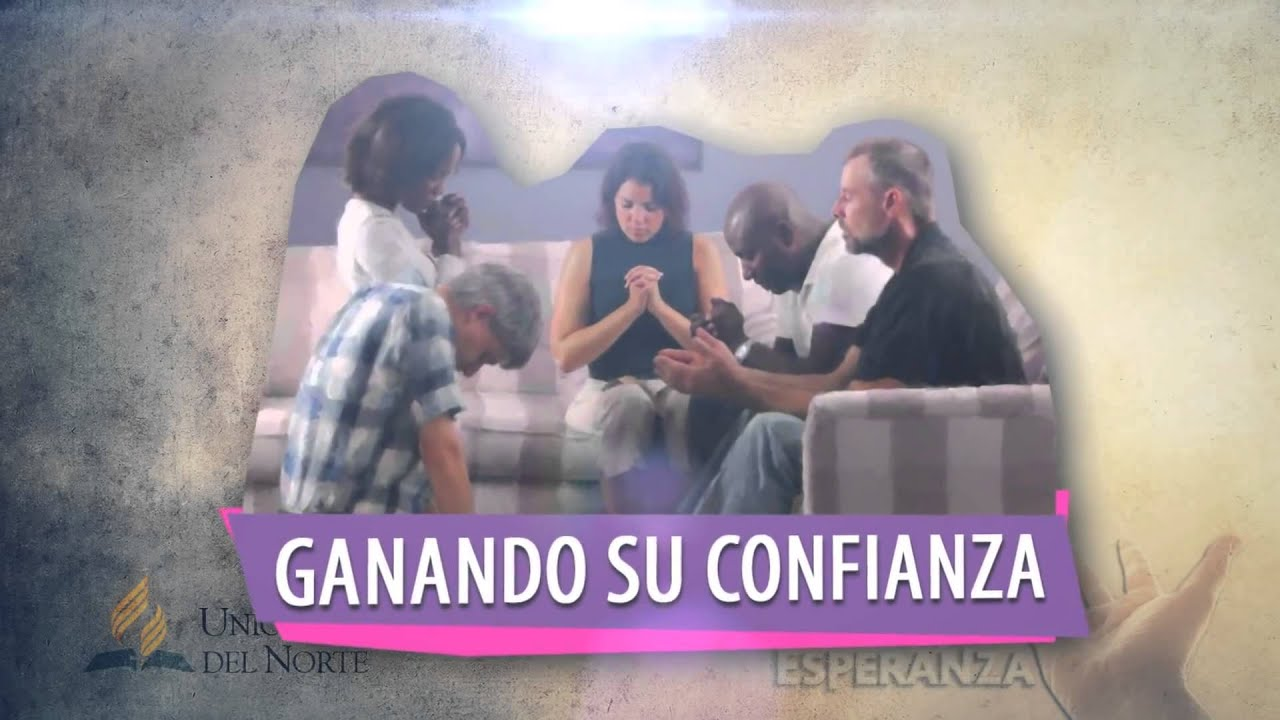  “Así ganaréis sus corazones y podréis hablarles del Salvador” SC, 128. 
 “Los ángeles de Dios os asistirán acompañándoos a las moradas de las personas a quienes 
visitéis” SC, 147. 
 “’Yo estoy con vosotros siempre’, es su promesa” SC, 144.
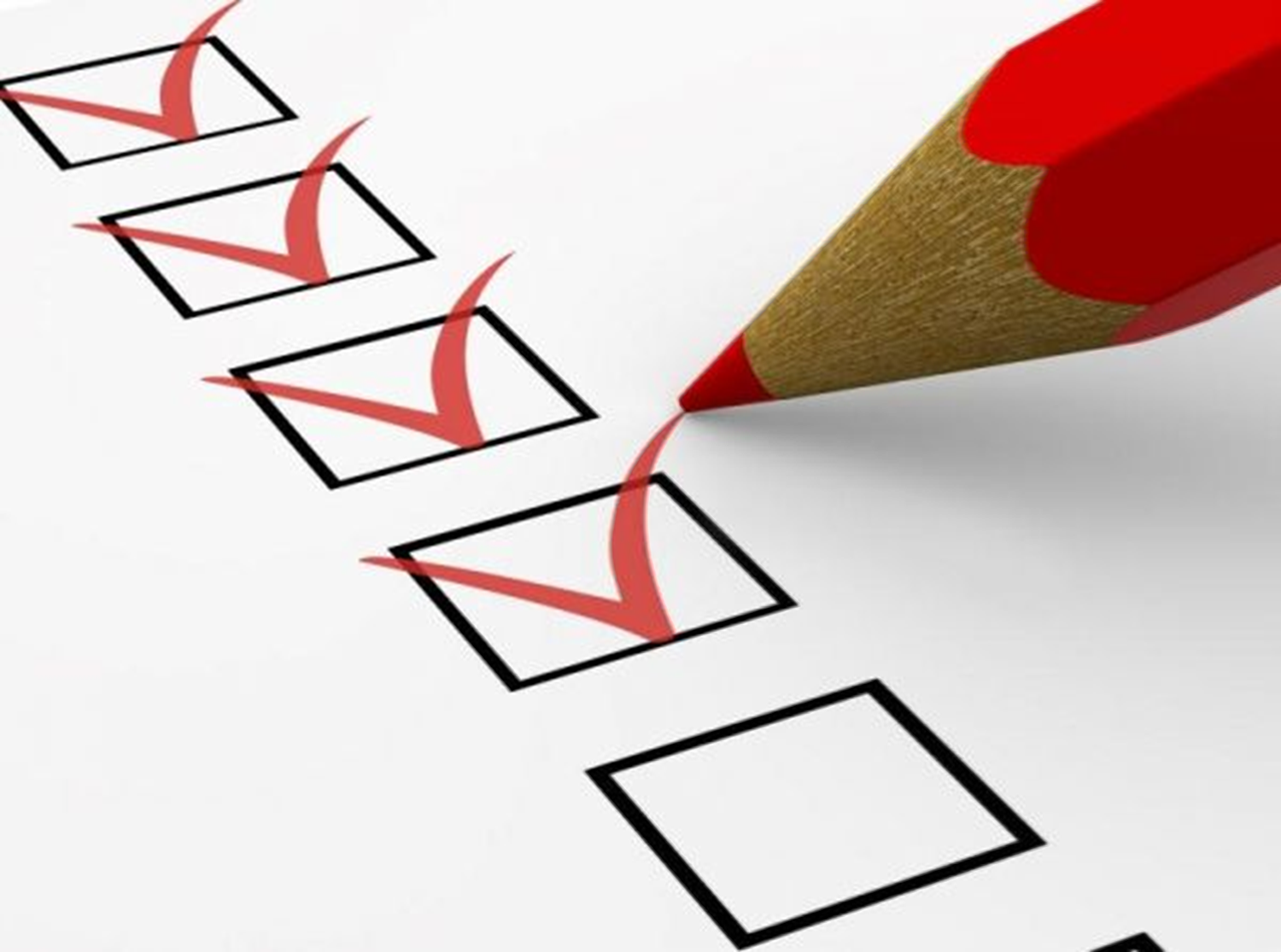 INFORME SECRETARIAL
CONCLUSIÓN
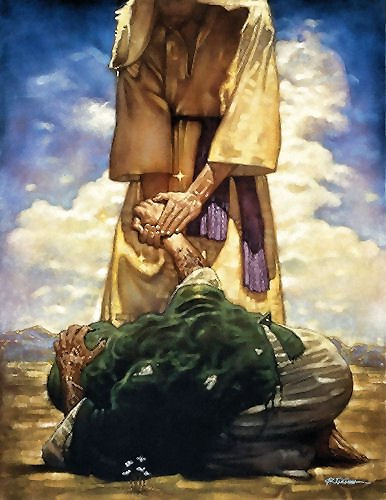 Tratemos a las personas como Jesús las trata: 
En San Mateo 8:1-4 (leer); Jesús aceptó al 
leproso, le dio afecto y le dio atención.
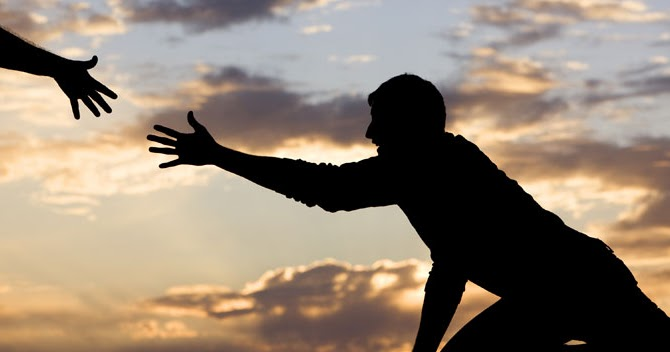 Son necesidades importantes que deben ser suplidas en el proceso del cumplimiento de la misión y la ganancia de las almas. Haciendo esto reflejaremos 
el amor de Cristo, Juan 13:35
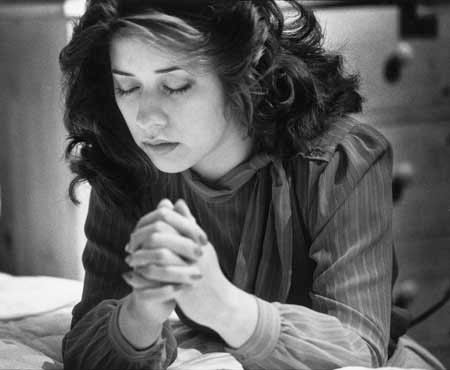 Recordemos que no somos el Espíritu Santo para cambiar a las personas, si queremos ver personas transformadas, hablémosle a Cristo de las personas en oración ferviente.
VERSÍCULO PARA MEMORIZAR
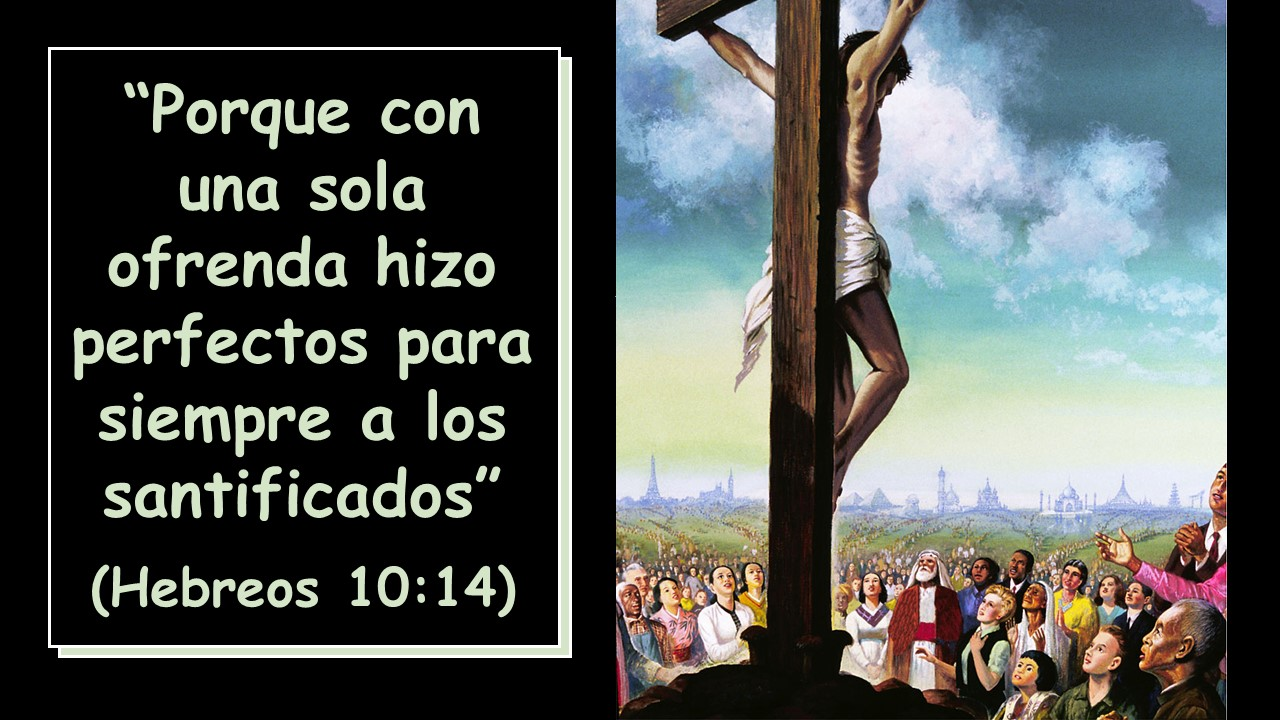 REPASO DE LA LECCIÓN # 10
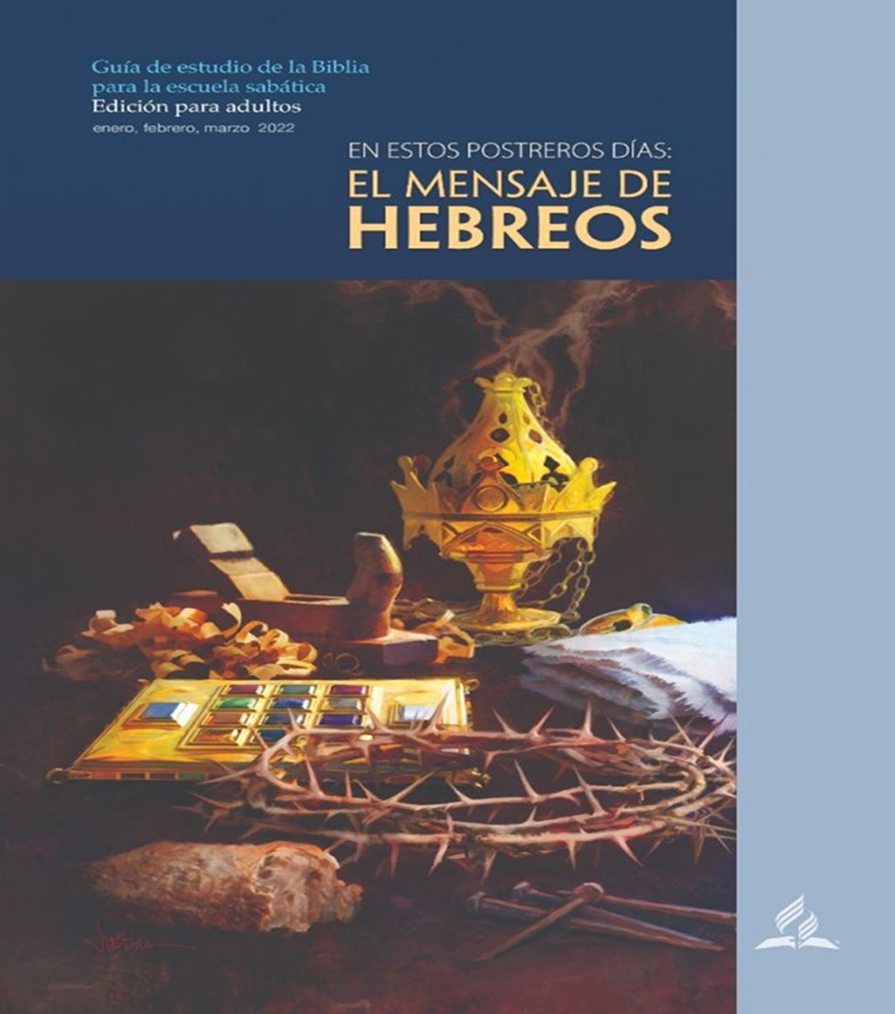 JESÚS, EL SACRIFICIO PERFECTO
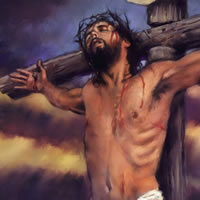 HIMNO FINAL
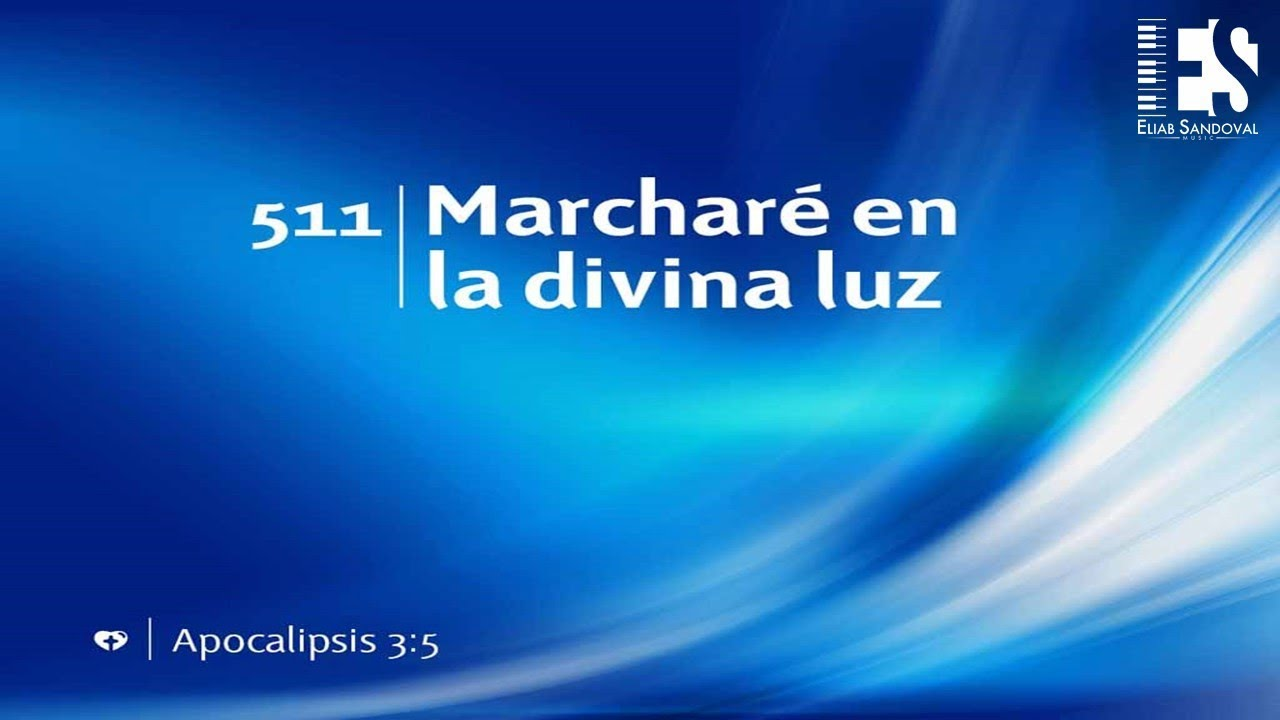 ORACIÓN FINAL
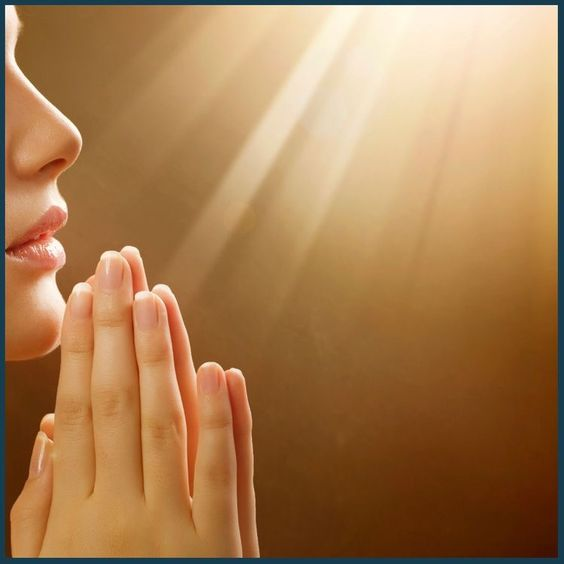 OREMOS POR
UCRANIA
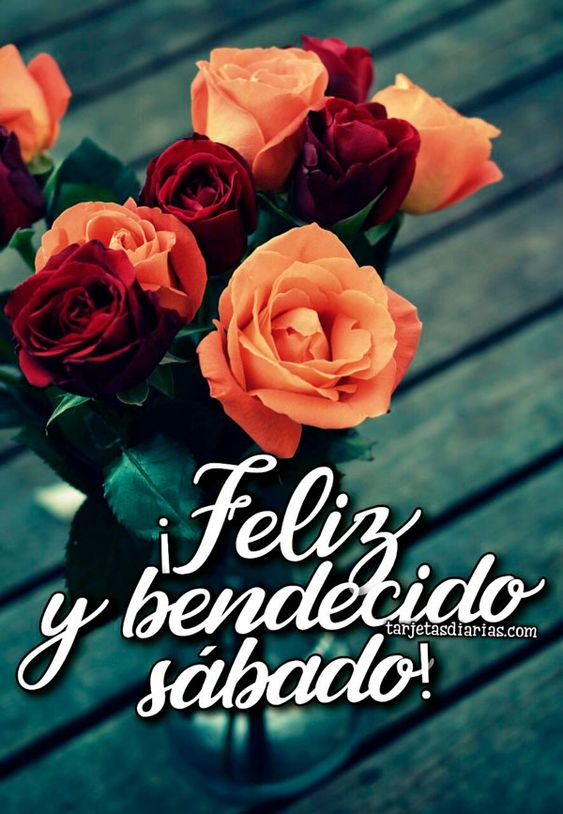 FELIZ SÁBADO